Дитятко – что тесто,
 как замесил, так и выросло.
Когда ребёнку три года,
 вся семья учится говорить.
Учение в детстве так же прочно, 
как гравировка на камне.
Психологическая готовность ребёнка к школе.
Хочет ли Ваш ребёнок идти в школу.
Достаточно ли хорошо развиты у ребёнка познавательные процессы.
Может ли ребёнок контролировать своё поведение (произвольное поведение)
Хорошо ли развита тонкая моторика пальцев рук.
Достаточно ли хорошо развиты у ребёнка речь, навык общения и интеллект.
Отношение к школе. Выполнять правила школьного режима, своевременно приходить на занятия, выполнять учебные задания в школе и дома.Отношение к учителю и учебной деятельности. Правильно воспринимать ситуации урока, правильно воспринимать истинный смысл действий учителя, его профессиональную роль.В ситуации урока исключены непосредственные эмоциональные контакты, когда нельзя говорить на посторонние темы (вопросы). Надо задавать вопросы по делу, предварительно подняв руку. Дети, готовые в этом плане к школьному обучению, адекватно ведут себя на уроках.
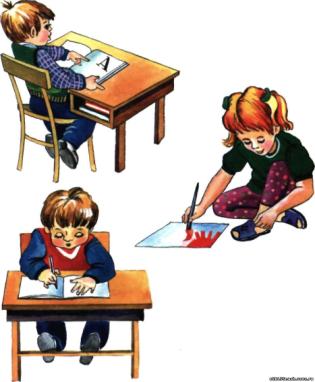 Ребенок должен уметь вступать в общение 
               и с учителем и со сверстниками.
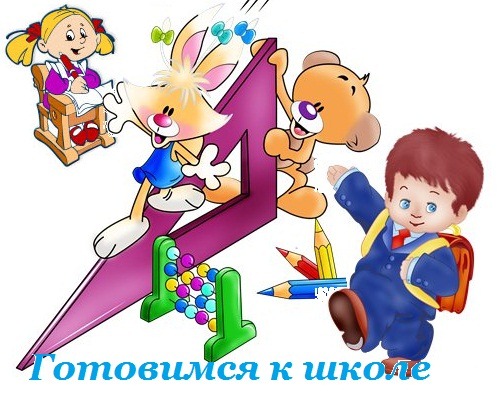 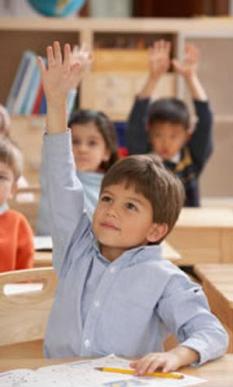 Отношение к сверстникам. Должны быть развиты такие качества личности, которые помогли бы общаться и взаимодействовать со сверстниками, уступать в одних обстоятельствах и не уступать в других. 
Каждый ребенок должен уметь быть членом детского общества и совместно действовать с другими детьми.
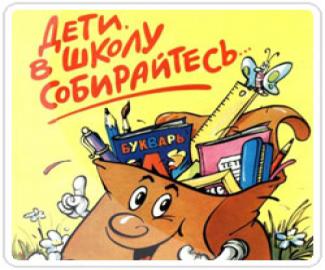 Саша (6 лет) в семье был ребенок желанный. Родители постоянно его хвалили, выполняли все его желания и капризы. У Саши сформировалось представление о своем превосходстве над другими, своей вседозволенности, что свидетельствует о возникновении завышенной самооценки.Попадая в коллектив класса, Саша столкнется с непривычными для него требованиями, обязанностями, объективной (а значит, далеко не всегда положительной) оценкой его деятельности и личности в целом.То, что учитель к Саше будет относиться как ко всем, а не с особым вниманием и любовью (как его родители), воспримется им как недоброжелательность, несправедливость и могут возникать конфликтные отношения. В дальнейшем это может способствовать развитию отклоняющегося поведения.
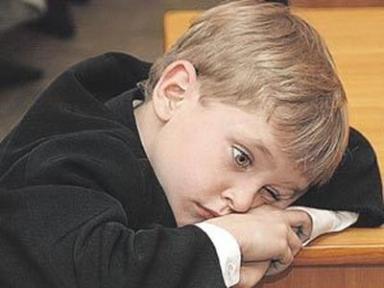 Отношение к самому себе, к своим способностям, к своей деятельности, ее результатам. Иметь адекватную самооценку. Высокая самооценка может вызывать неправильную реакцию на замечания учителя. В результате может оказаться, что "школа плохая", "учитель злой" и т.д.Ребенок должен уметь правильно оценивать себя и свое поведение.Нормально развитые перечисленные выше качества личности ребенка обеспечат ему быструю адаптацию к новым социальным условиям школы.
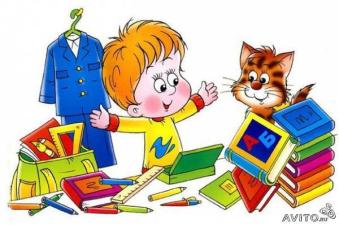 Готов ли ваш ребенок к обучению в школе? Специальные исследования старших дошкольников свидетельствуют о большом желании многих детей идти в школу.Принадлежит ли ваш ребенок к такому большинству? Побеседуйте с ребенком о его отношении к школе.Хотел бы он идти в школу? Чем его школа привлекает или огорчает?Почему так важно беседовать с ребенком о школе?Даже при наличии у ребенка необходимого запаса знаний, навыков, умений, уровня интеллектуального, волевого развития ему трудно будет учиться, если нет необходимой готовности к социальной позиции школьника.
Положительное отношение к школе включает как интеллектуальные, так и эмоционально-волевые компоненты, стремление занять новое социальное положение - стать школьником, не только понять, но и принять важность школьного обучения, уважения учителя, товарищей по школе.Осознанное отношение к школе связано с расширением и углублением представлений об учебной деятельности. Важно знать уровень положительного отношения ребенка к школе для определения пути дальнейшего формирования интереса к ней.
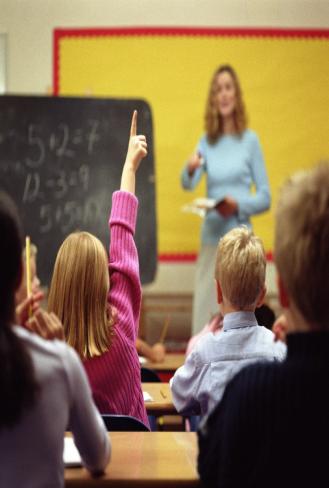 Сообщаемый детям материал о школе должен быть не только понят ими, но и прочувствован, пережит. 
Например, рассказывая о своих любимых учителях, читая художественную литературу, просматривая кинофильмы, надо активизировать как сознание ребенка, так и его чувства. Экскурсии в школу, встречи с учителями помогают создавать у ребенка положительную установку на учебу в школе.
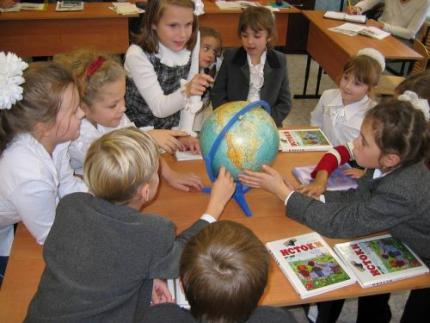 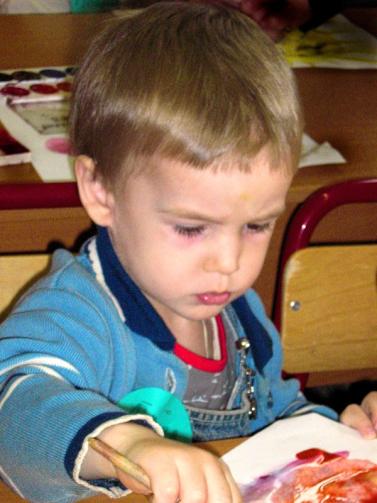 Ребенка может привлечь к школе форма, ранец и другие аксессуары школьной жизни, может быть желание сменить обстановку или то, что в школе учится друг.Важнее, чтобы ребенка привлекала школа и своей главной деятельностью - учением; например, желание писать, читать, считать, решать задачи; учиться, чтобы быть, как папа.Быть школьником - это уже осознаваемая ребенком ступень вверх, к взрослости, да и учеба в школе воспринимается ребенком как ответственное дело.
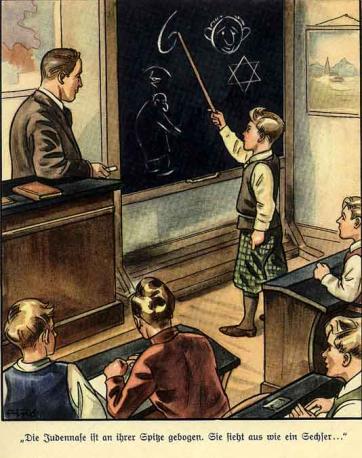 . Мама Вани (6 лет) считает, что ее сын имеет необходимый запас знаний, умений и навыков для обучения в школе. Он подготовлен интеллектуально и физически. Мама считает, что и по другим показателям ребенок готов для обучения в школе. Но в беседе с сыном мама узнала, что у него нет желания идти в школу.С чем связано такое рассогласование?Будет ли ребенок успешно учиться в школе?Что необходимо предпринять?Если ребенок не имеет желания учиться, не имеет действенной мотивации, то его интеллектуальная готовность не будет реализована в школе. Существенного успеха в школе такой ребенок не достигнет, необходимо заботиться о формировании социально-психологической готовности ребенка.
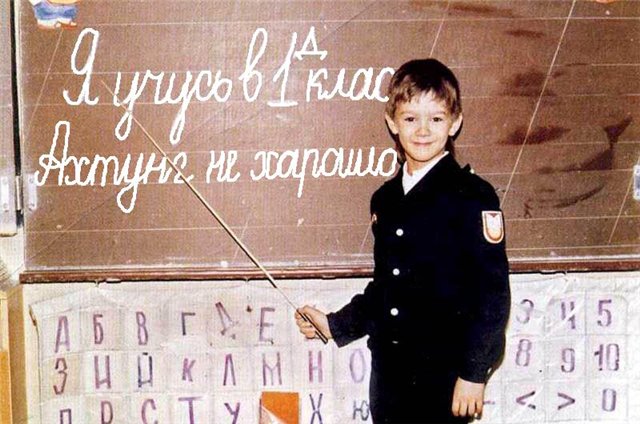 Не всегда высокий уровень интеллектуального развития совпадает с личностной готовностью ребенка к школе.Такие ученики ведут себя в школе "по-детски", учатся неровно. 
При непосредственном интересе успехи будут, но если необходимо выполнить учебное задание из чувства долга и ответственности, то такой ученик делает его небрежно, наспех, ему трудно достичь нужного результата.
Все то, что говорится в семье о школе, о ее роли по подготовке учеников к будущей работе по профессии, должно вызывать положительное эмоциональное отношение, большой интерес к новой социальной позиции школьника. Важно, чтобы сообщаемая информация вызывала живой отклик, чувство радости, сопереживание.Все мероприятия, организуемые в семье, должны включать ребенка в деятельность, активизирующую как сознание, так и чувства.Здесь уместны совместное чтения художественной литературы, просмотр фильмов о школе, телепередач о школьной жизни с последующим обсуждением; показ фотографий, грамот, связанных со школьными годами родителей, игры в школу; организация семейных торжеств по поводу школьных успехов старших детей. Разговоры о школе должны подчеркивать значение книг, учения.
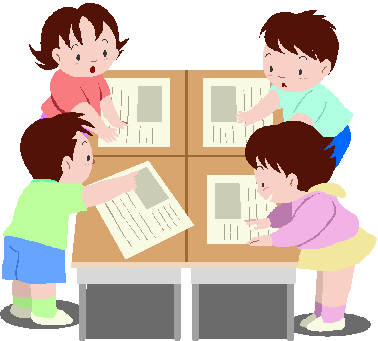 Проанализируйте высказывания детей и укажите возможные причины, побудившие ребенка к таким результатам:"В школе двойки будут ставить""Играть будет некогда""В школе программа трудная"Если ребенок указывает, что в школе двойки будут ставить, там программа трудная, играть будет некогда, то это, как правило, результат ошибок в воспитании. Нередко к нему приводит запугивание детей школой, что особенно вредно по отношению к детям робким, неуверенным в себе, "даже двух слов сказать не можешь...", "Там тебе покажут!".
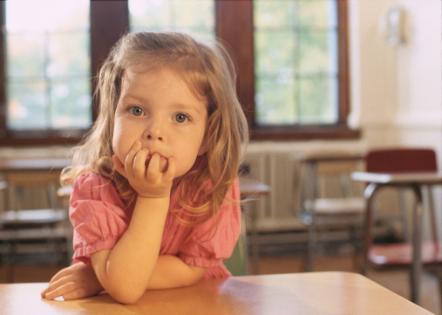 Совет родителям:
 Не запугивать ребенка школой!На возникновение негативного отношения к школе могут оказать влияние не только взрослые, но и старшие дети. Чтобы изменить отношение ребенка к школе, вселить веру в собственные силы, потребуется много внимания, времени и терпения.Помните, что и самому ребенку его первые шаги в школе будут нелегки. Намного разумнее сразу формировать верные представления о школе, положительное отношение к ней, учителю, книге, к самому себе.
Итак,
 успехов Вам
 и – больше веры в себя
и в возможности своего ребёнка!
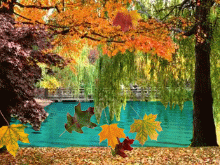 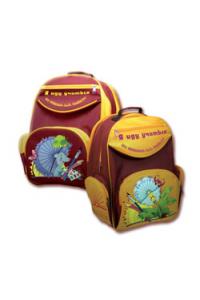 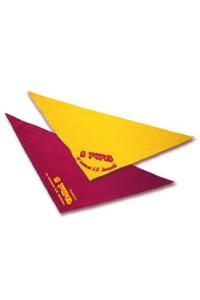 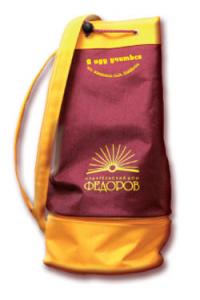 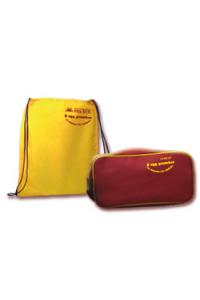